tiger
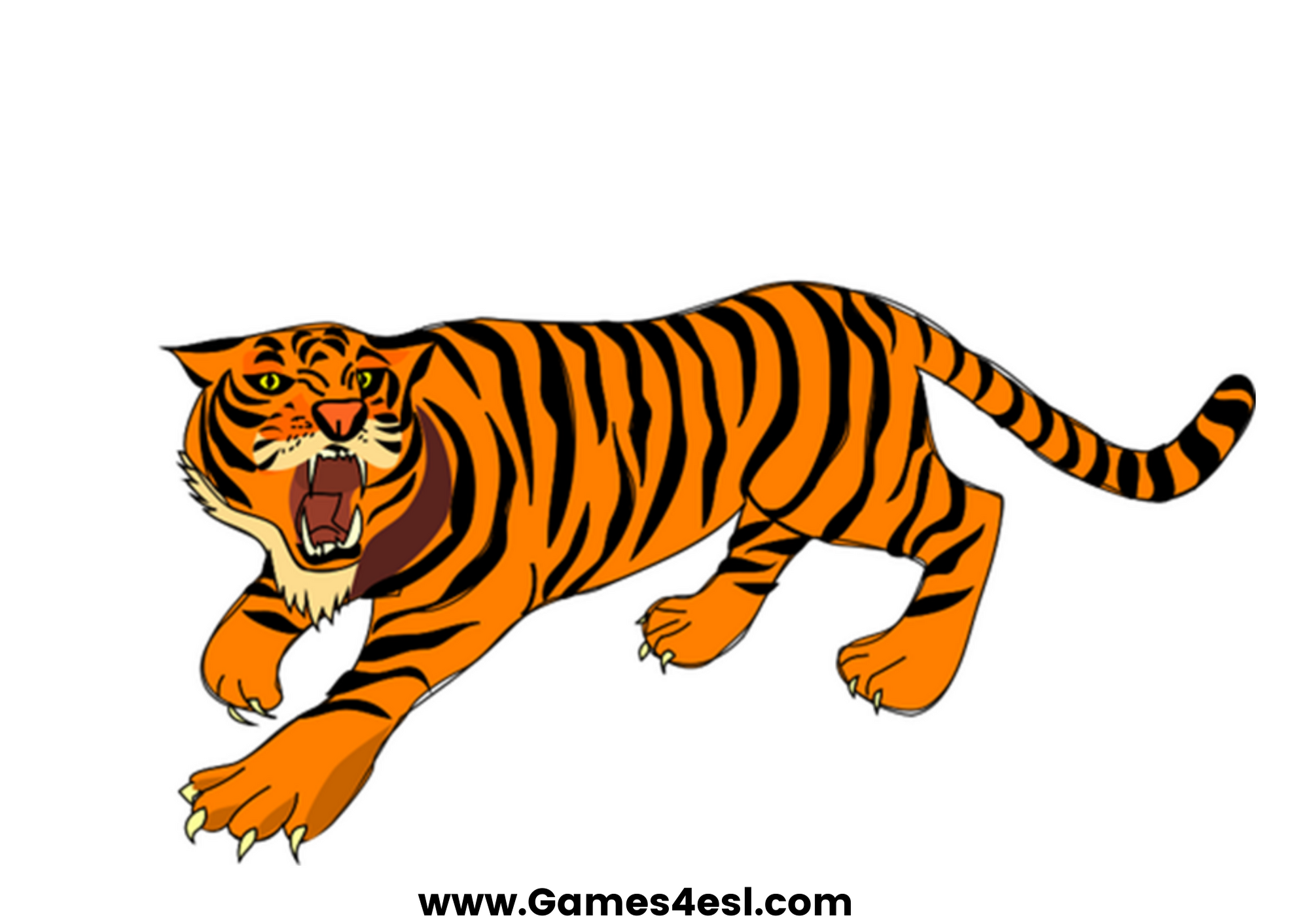 SHOW
monkey
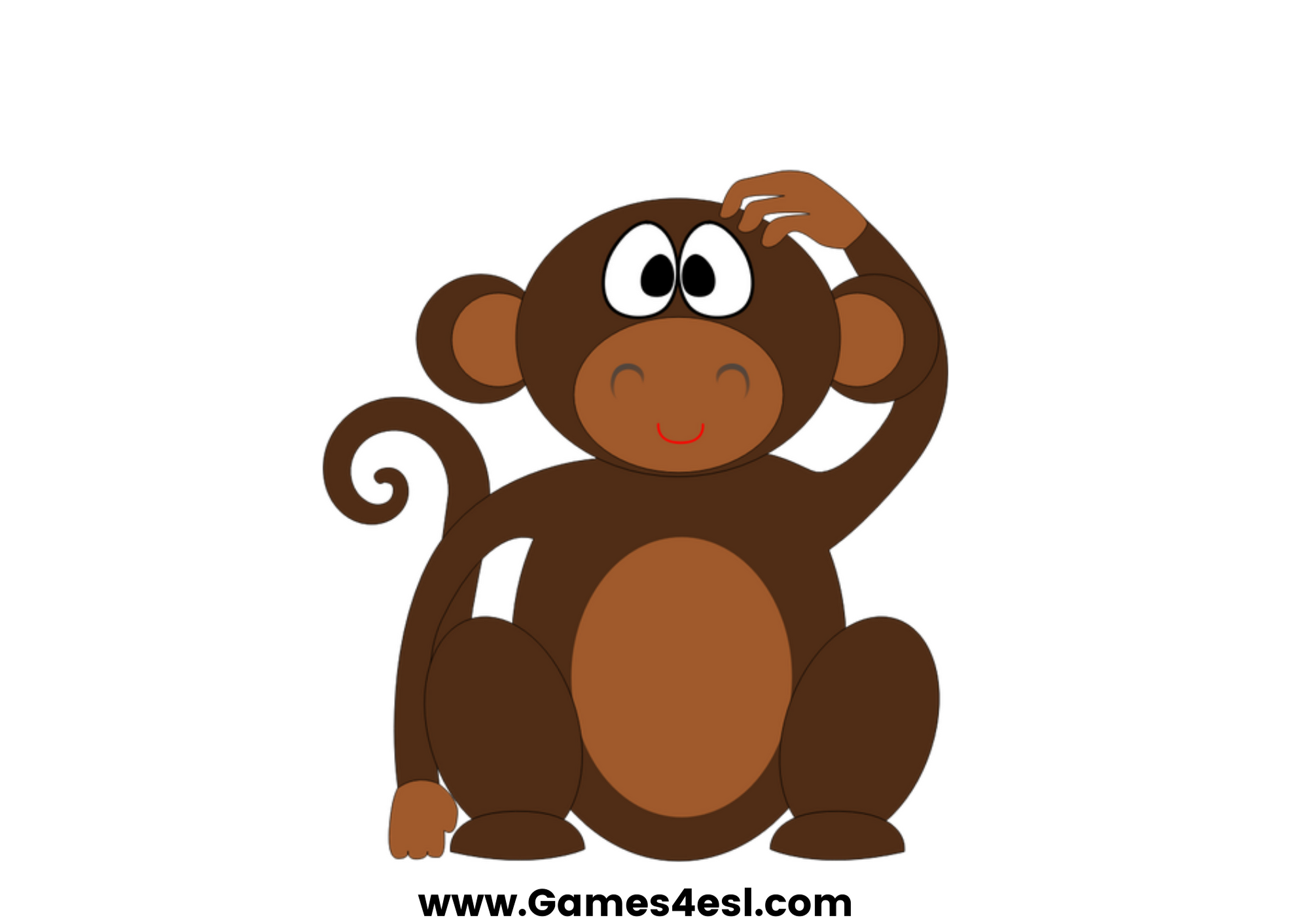 SHOW
lion
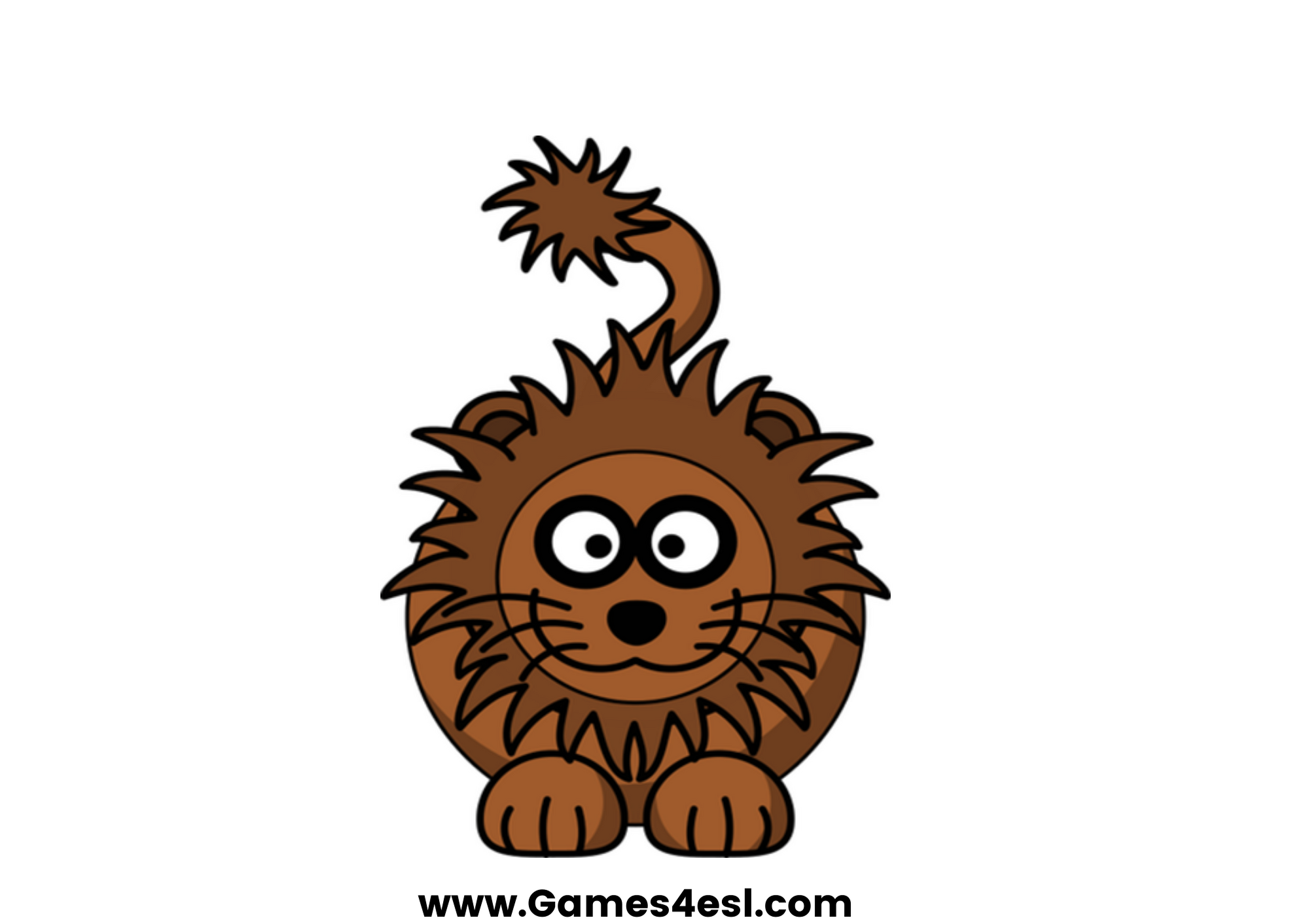 SHOW
cat
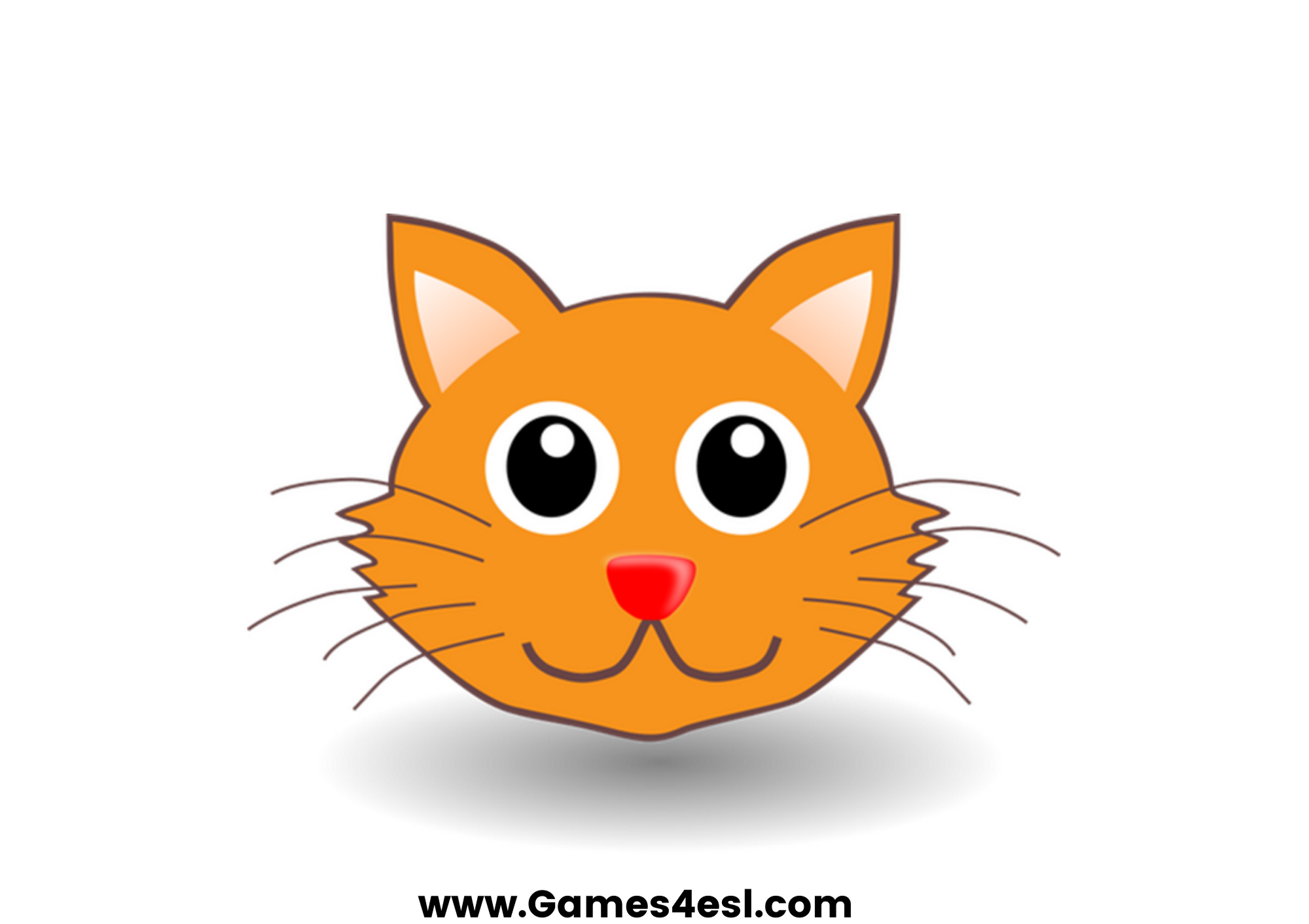 SHOW
wolf
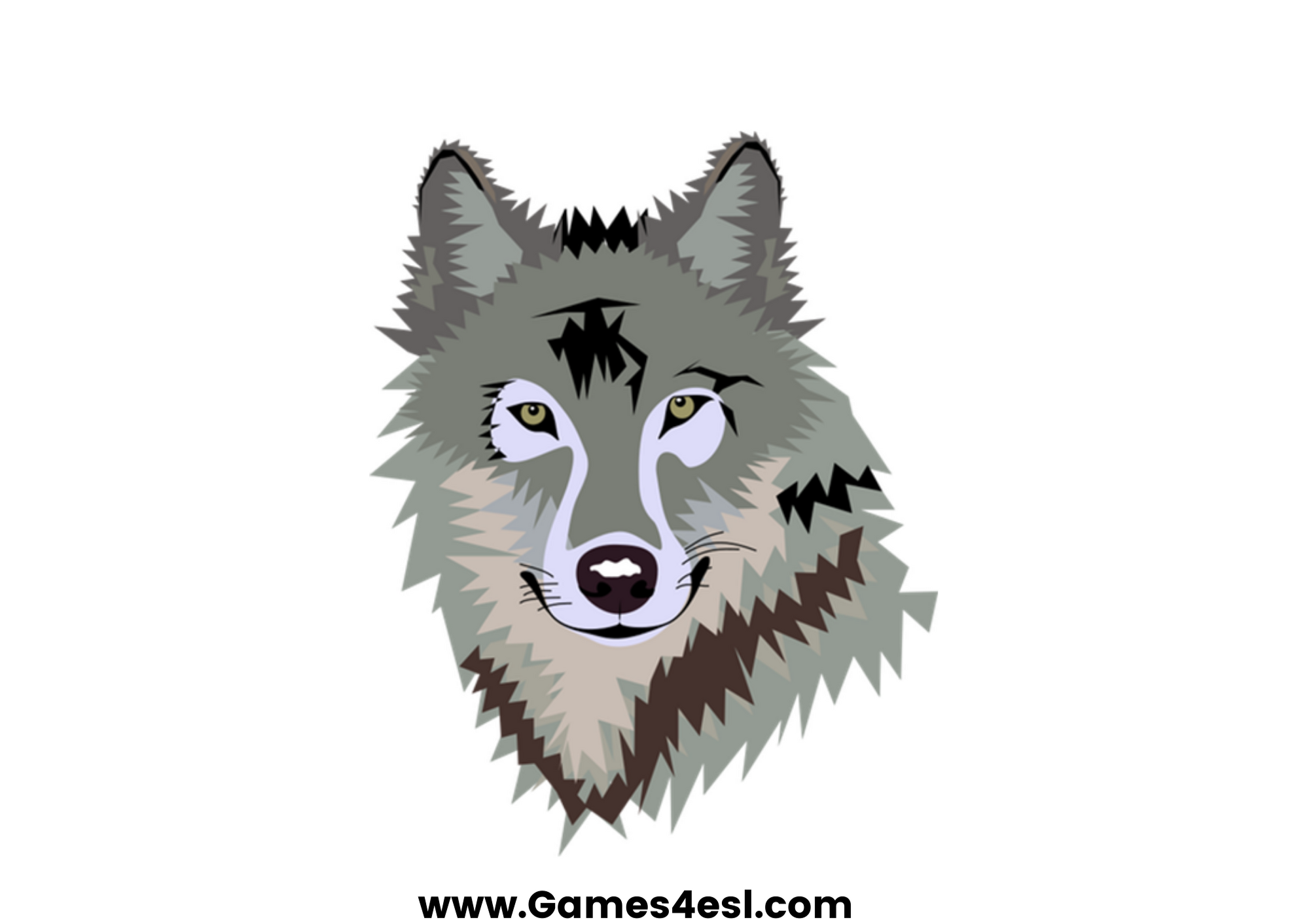 SHOW
elephant
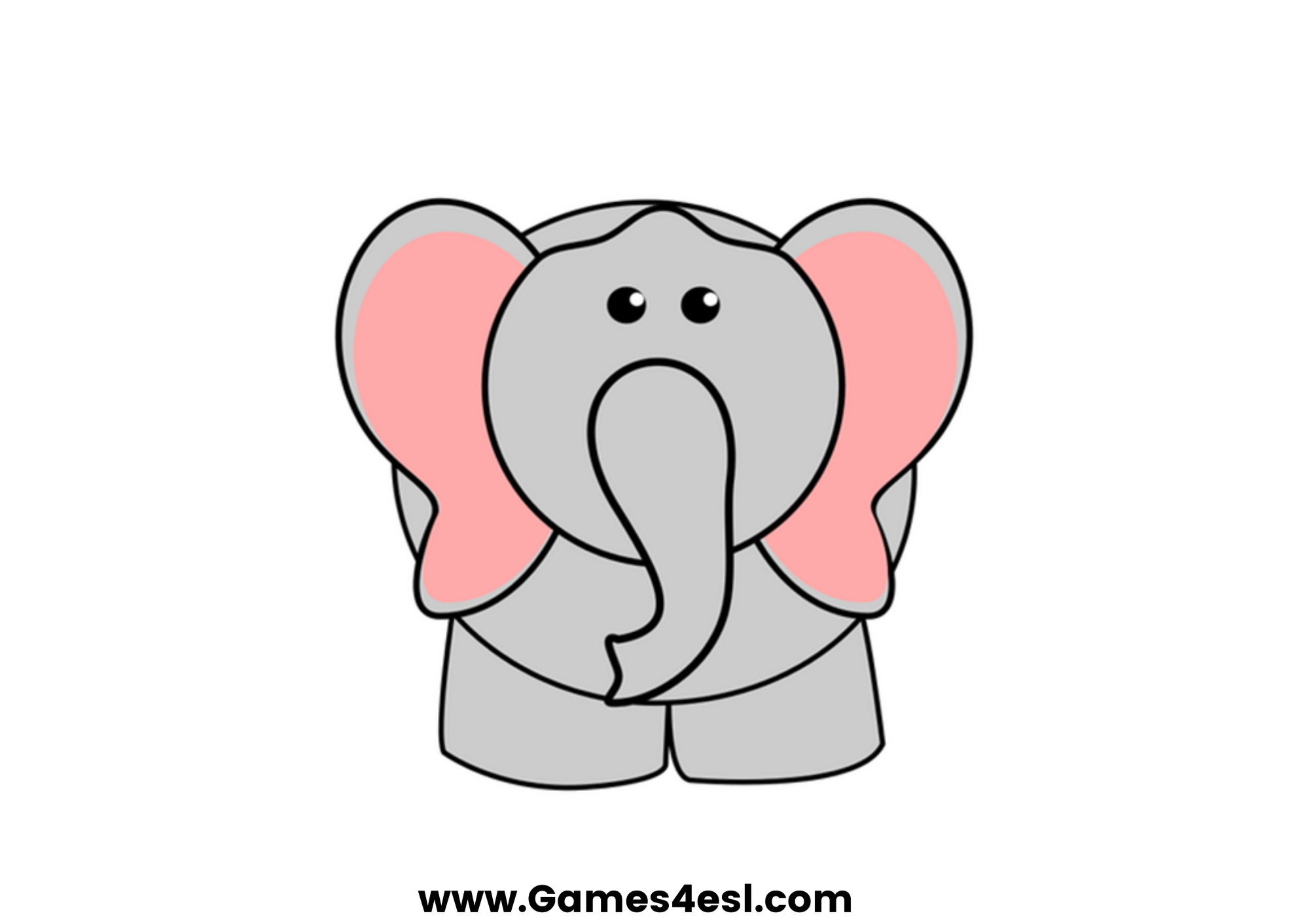 SHOW
giraffe
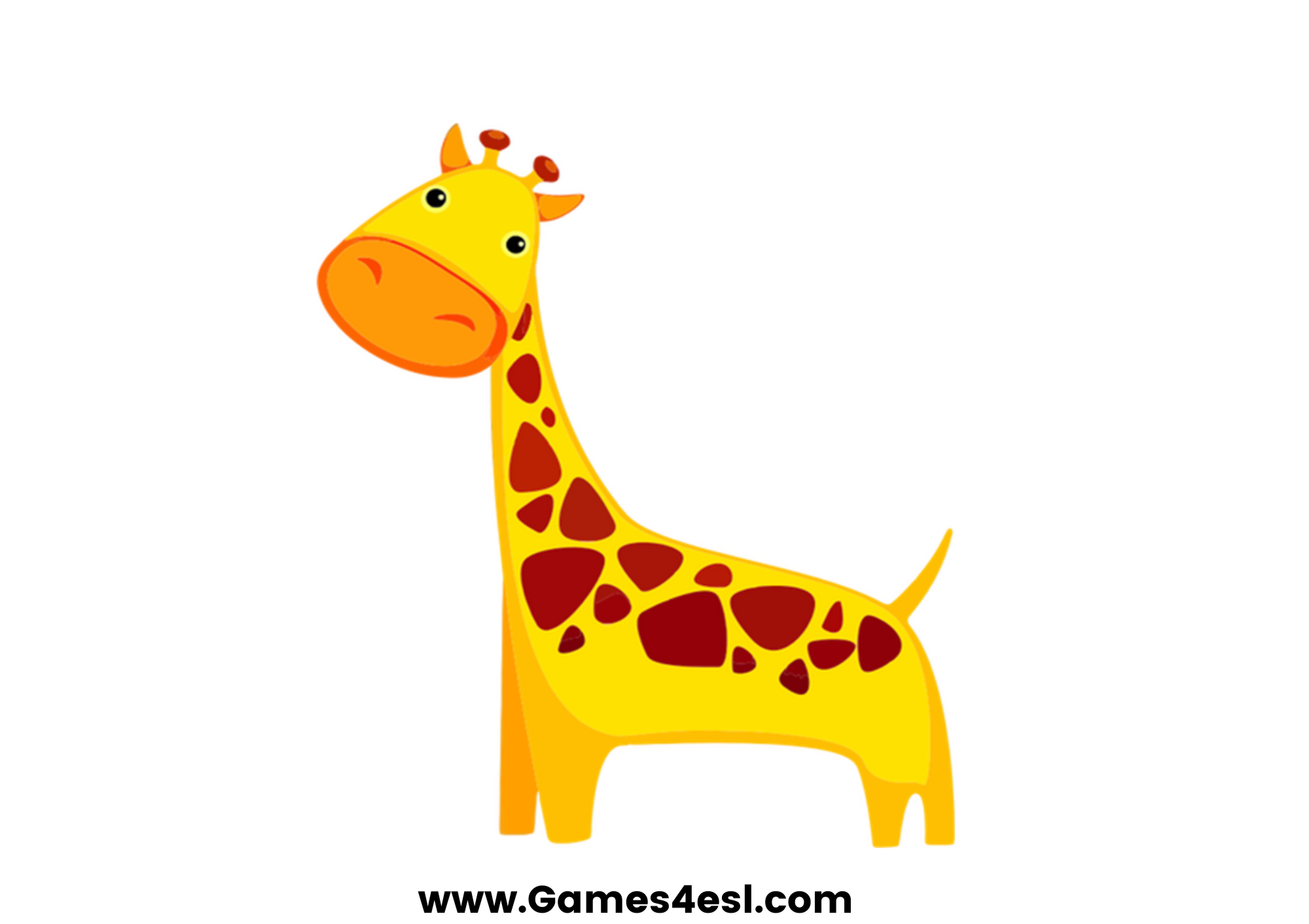 SHOW
dog
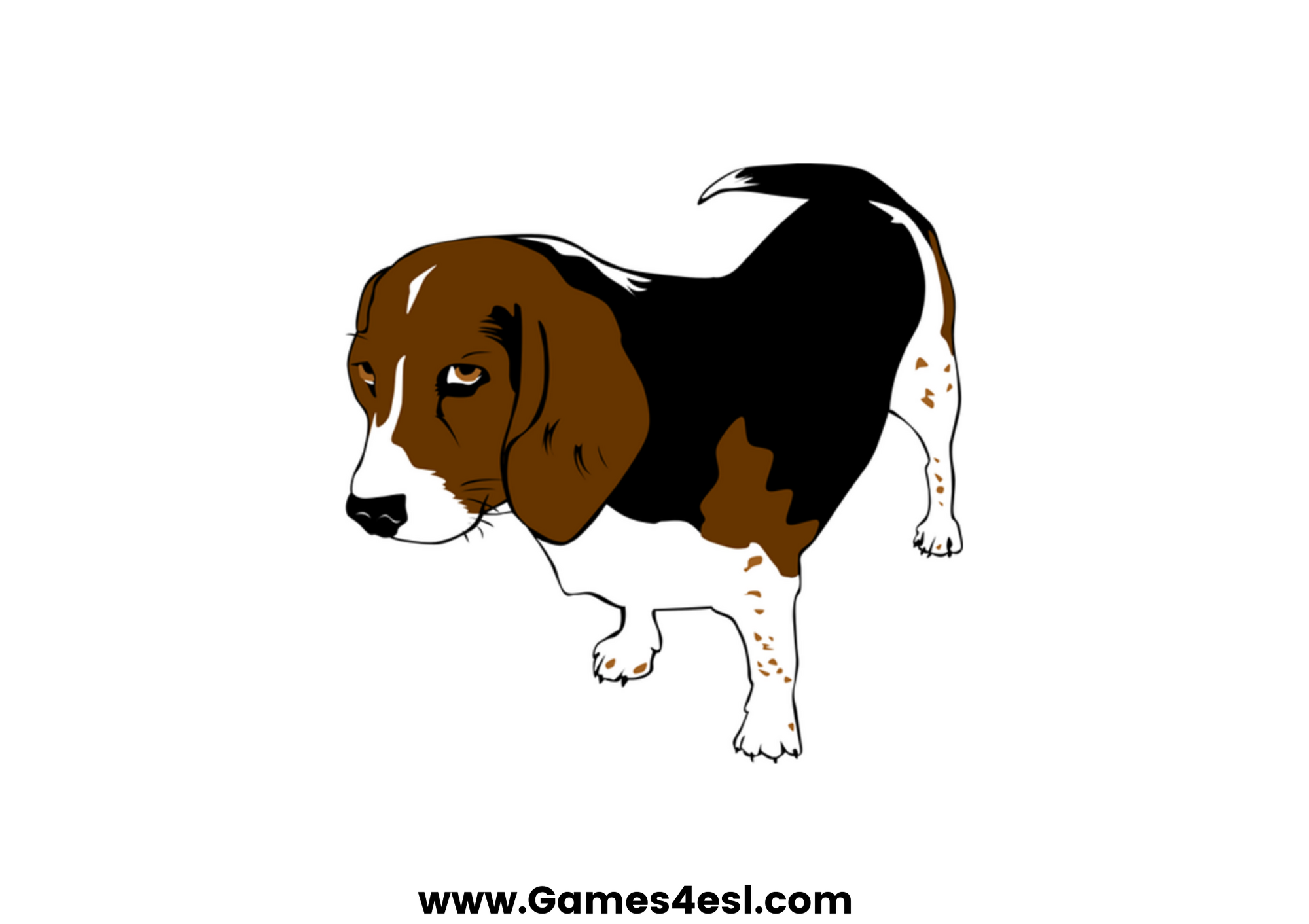 SHOW